Literature of the 18th Century
The 18th Century
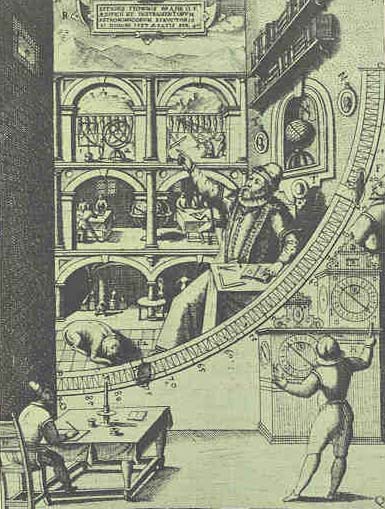 Age of Enlightenment
	    Age of Reason

use reason + advance 
    knowledge through 
      scientific method
    
      reform society
The 18th Century

Neoclassicism
 
Romanticism, late 18th century
Literature of the 18th Century

French Literature
English Literature
American Literature
French Literature

salon, café

cultural hub

centre of intellectual, social exchange
an intellectual meeting in the salon of Mme. Geoffrin
Voltaire and Diderot at the Café Procope
Café Procope (Le Procope) at present
French Literature

Denis Diderot
Jean le Rond D’ Alembert

Encyclopédie / Encyclopedia

philosophes + encyclopédistes:
Voltaire, Rousseau, Montesquieu
French Literature

René Descartes

Father of Modern Philosophy

Passions of the Soul
The Description of the Human Body

human body works like a machine
mind controls the body
French Literature

Montesquieu

Lettres Persannes
(Persian Letters)

a satire based on the imaginary correspondence of a Persian visitor to Paris

pointing out the absurdities of French society
French Literature

Montesquieu

De L’Esprit des Lois
(The Spirit of the Laws)

a treatise on political theory

enormous influence in Europe
French Literature

François-Marie Arouet 
Voltaire

almost every litreary form: plays, poem, novels, essays, historical and scientific works

his best-known novel

Candide
Candide
French Literature

Jean-Jacques Rousseau

Discourse on the Origin of Inequality
The Social Contract

inspired political reforms or revolutions in America and France

influenced the romantic movement in the latter part of the 18th century
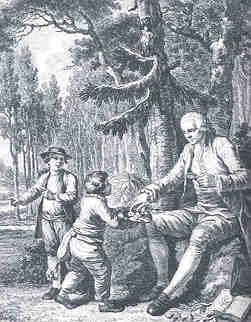 English Literature

1. Poetry
2. Prose
English leading poets and writers of the 18th Century
Poetry

Alexander Pope

The Rape of the Lock
Dunciad

satirical verse

Homer’s Illiad, Odyssey
Poetry

latter part of 18th century

Pre-Romanticists

Thomas Gray
Robert  Burns
William Blake
Poetry: Pre-Romanticist

Thomas Gray

Elegy Written in a Country Churchyard

Phraya Anuman Rajadhon,
Phraya Upakit Silapasan

รำพึงในป่าช้า
St. Giles’ Church at Stoke Poges Village where Gray wrote his Elegy Written in a Country Churchyard
Poetry: Pre-Romanticist

Robert Burns

A Red, Red Rose
Scots Wha Hae

unofficial national anthem of Scotland 

Auld Lang Syne

Chao Phraya Thammasak Montri

Samakkee Chumnum
Poetry: Pre-Romanticist

William Blake

Songs of Innocence 
Songs of Experience
William Blake
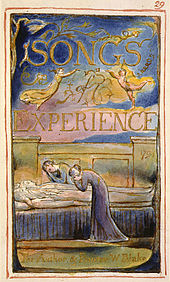 Prose

rise of modern novels

Jonathan Swift

Gulliver’s Travels

weapon to satire on human nature
NovelGulliver’s Travels
Lamuel Gulliver  adventures

the land of Lilliput
the land of the Brobdignag
the flying island of Laputa
the country of Houyhnhnms
Gulliver in the land of the Lilliput
Gulliver in the land of the Brobdignag
Gulliver watching the flying island of Laputa
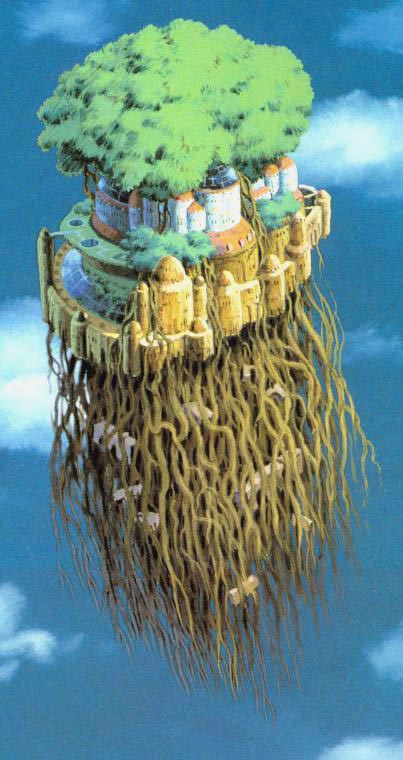 Gulliver on the flying island of Laputa
Gulliver leaving the land of the Houyhnhnms
Novel

Daniel Defoe

Robinson Crusoe

adventures of Robinson Crusoe
 
an island, the Pacific
Crusoe rescuing Friday from the cannibals
Novel

Samuel Richardson

Pamela; or The Virtue Rewarded

one of the first realistic novels
Novel

Henry Fielding

Tom Jones

one of the greatest novels ever written

characters from all walks of life, 
not typical knights of chivalric romance
American Literature

Puritan faith declicned

American enlightenment

political leaders were not religious leaders

Deism / Deists

belief in God as the creator with no reference to the Bible or other miraculous sources
Deism / Deist
a natural religion
-  belief in the greatness
   of nature
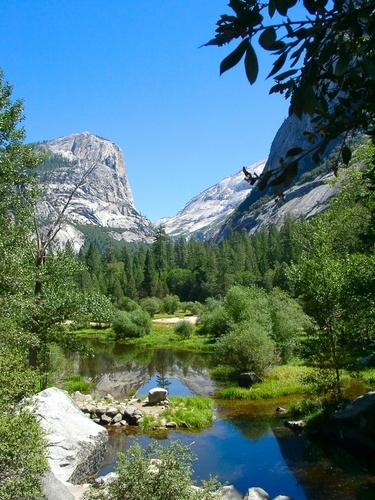 Deism / Deist
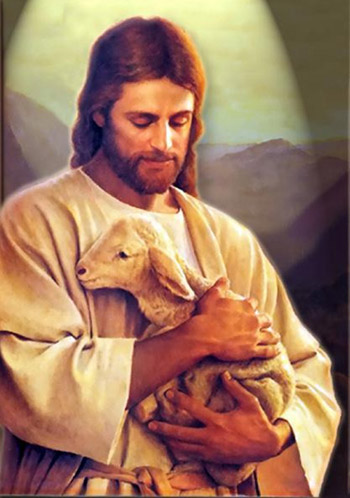 belief in the existence 
    of God as the creator
belief in Jesus as a man, 
	not a divine god
American Enlightenment

rationalism, scientific inquiry, 
representative government

natural rights of man

justice, liberty, equality
American literature

Poetry
Prose
Prose

focus on rationalism

Benjamin Franklin
Thomas Jefferson
Benjamin Franklin in the Court of Louis XVI of France
Prose

Benjamin Franklin

America’ s first great man of letters

writer, printer, publisher, scientist, philanthropist, diplomat
Prose
Benjamin Franklin

self-educated, first great self-made man 
in America

Autobiography

record of his life and success
Prose
Benjamin Franklin

Poor Richard’s Almanack

encouragement, advice, factual information
 
memorable sayings of Father Abraham, 
Poor Richard

“God helps them that help themselves.”
Prose

Thomas Jefferson

Declaration of Independence (1776)

Independence Day

The Fourth of July
The Declaration of Independence
Poetry

a weapon during the American Revolution

the use of verses and songs to celebrate
 their heroes

Yankee Doodle
Poetry

Philip Freneau

the most memorable American poet 
of this period
Philip Freneau

American Pre-Romanticist

Romantic lyrics of real grace and feeling 
 in the American scene

On the Uniformity and Perfection of Nature
On the Religion of Nature
The Indian Student or, Force of Nature,
The Indian Burying Ground